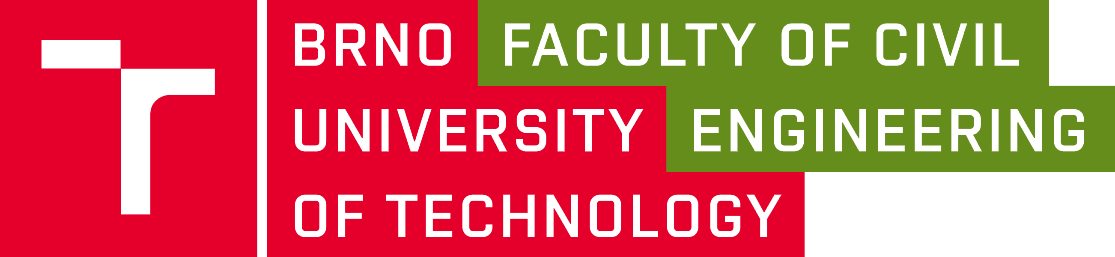 Zatížení sněhem a větrem
BOA001
Ing. Martin Vild, Ph.D.
10/2022
Prezentuje
Ing. Martin Vild, Ph.D.

IDEA StatiCa – Product Owner
VUT FAST – Odborný asistent

Výzkum:
Přípoje ocelových konstrukcí
Metoda konečných prvků

Scopus Author ID: 56188615700

Člen komisí:
CEN/TC 250/SC 3/WG 8 "Evolution of EN 1993-1-8 - Joints and connections“
ECCS TC10 “Structural Connections”
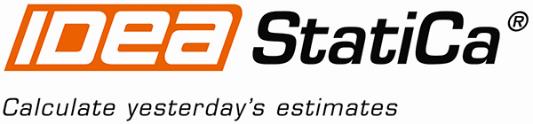 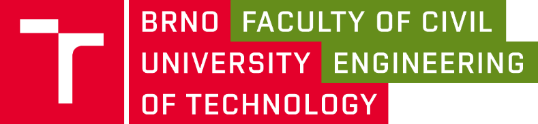 Web:
https://www.fce.vutbr.cz/KDK/vild.m/

email: vild.m@fce.vutbr.cz

Kancelář: C203
Konzultace:
Úterý 14–15
Čtvrtek 14–16
Obsah
Úvod: 
Návrh budov
Konstrukční systém
Zatížení:
Statistika a pravděpodobnost
Proměnné
Zatížení sněhem
Zatížení větrem
BOA001 – Požadavky
80% prezence
Aktivní přístup
Dokončeny všechny úkoly
Literatura:
EN 1990 Eurocode: Basis of structural design
EN 1991-1-1 Eurocode 1: Actions on structures - Part 1-1 (obecný)
EN 1991-1-3 Eurocode 1: Actions on structures - Part 1-3 (sníh)
EN 1991-1-4 Eurocode 1: Actions on structures - Part 1-4 (vítr)
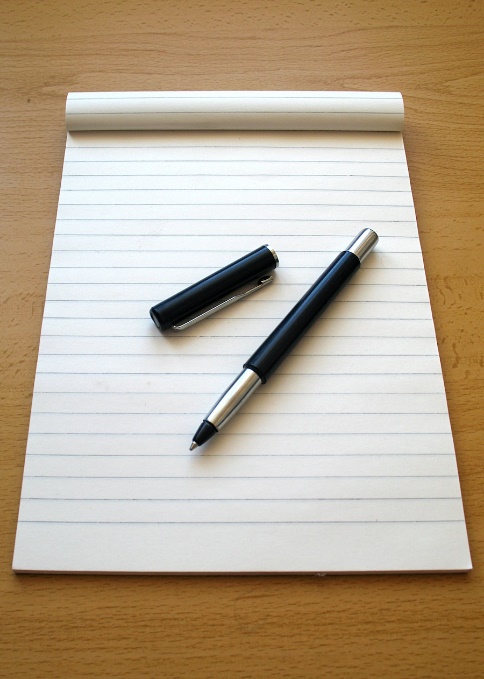 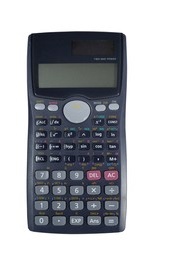 Návrh budov
Bezpečnost
Účel
Architektura
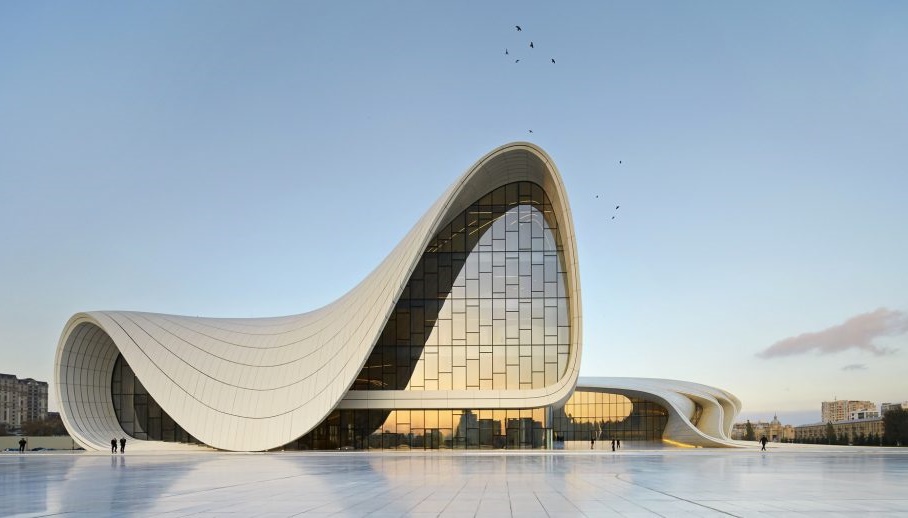 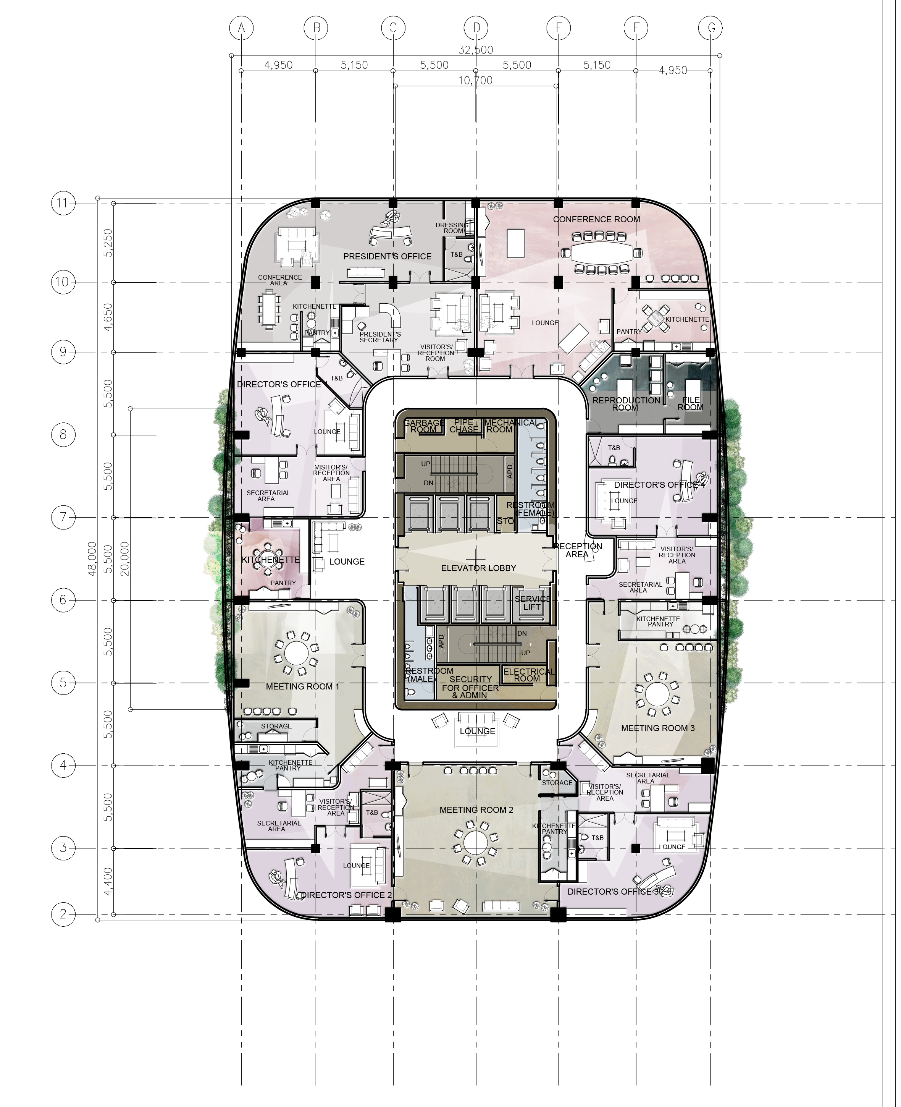 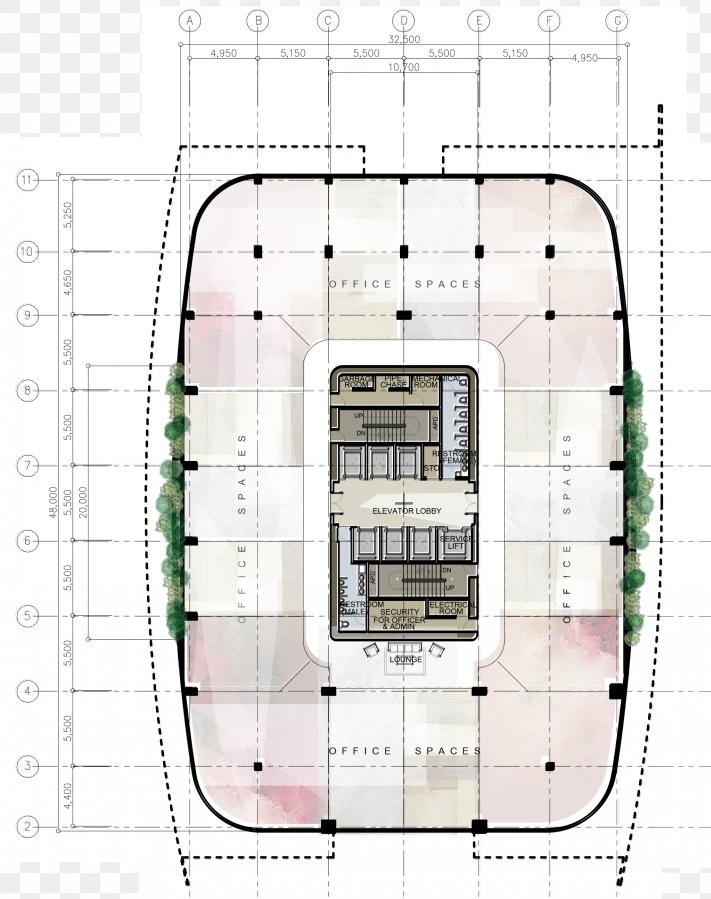 https://www.arcaidawards.com/significant-elements-of-modern-architecture/
Postup návrhu
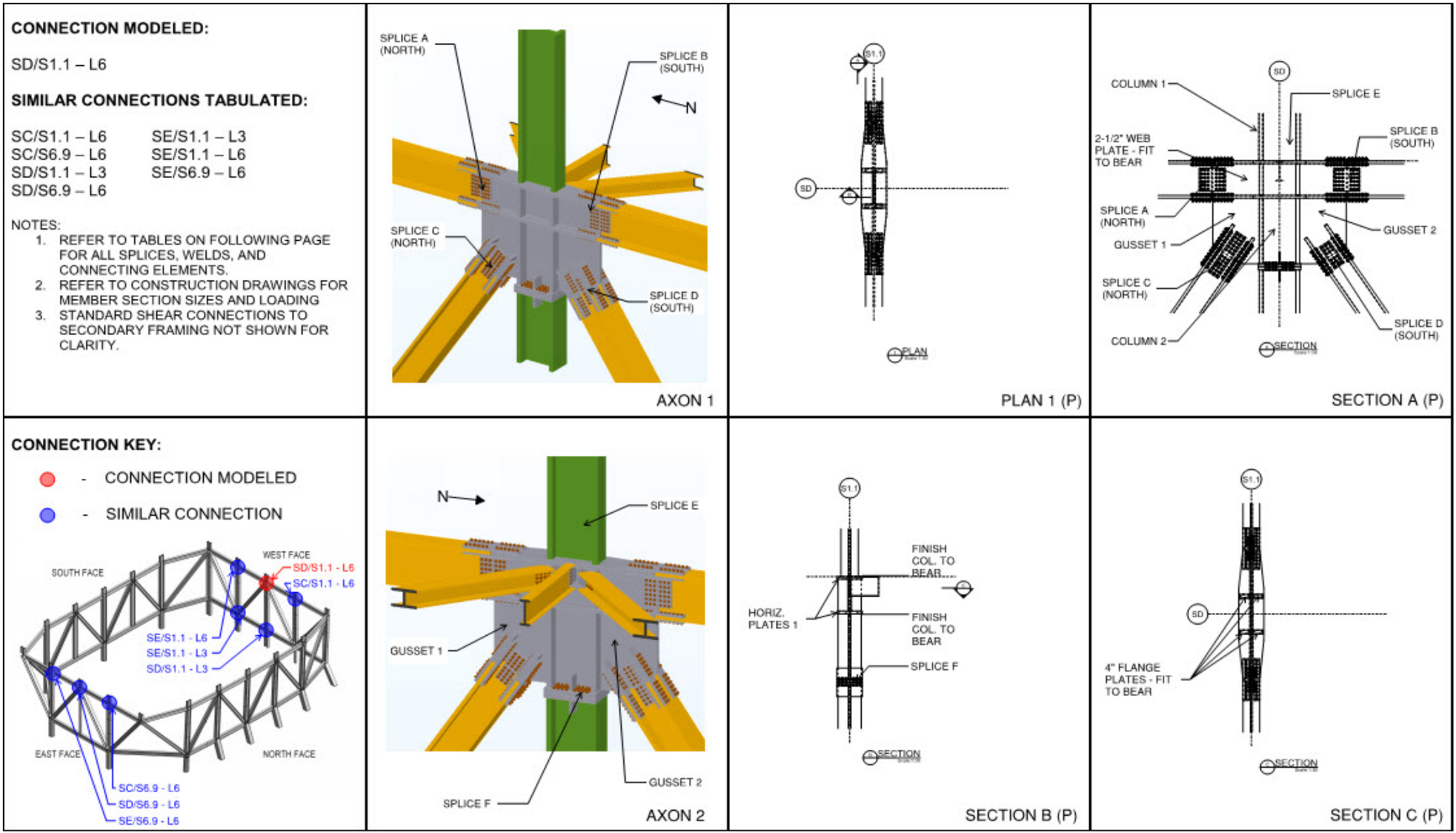 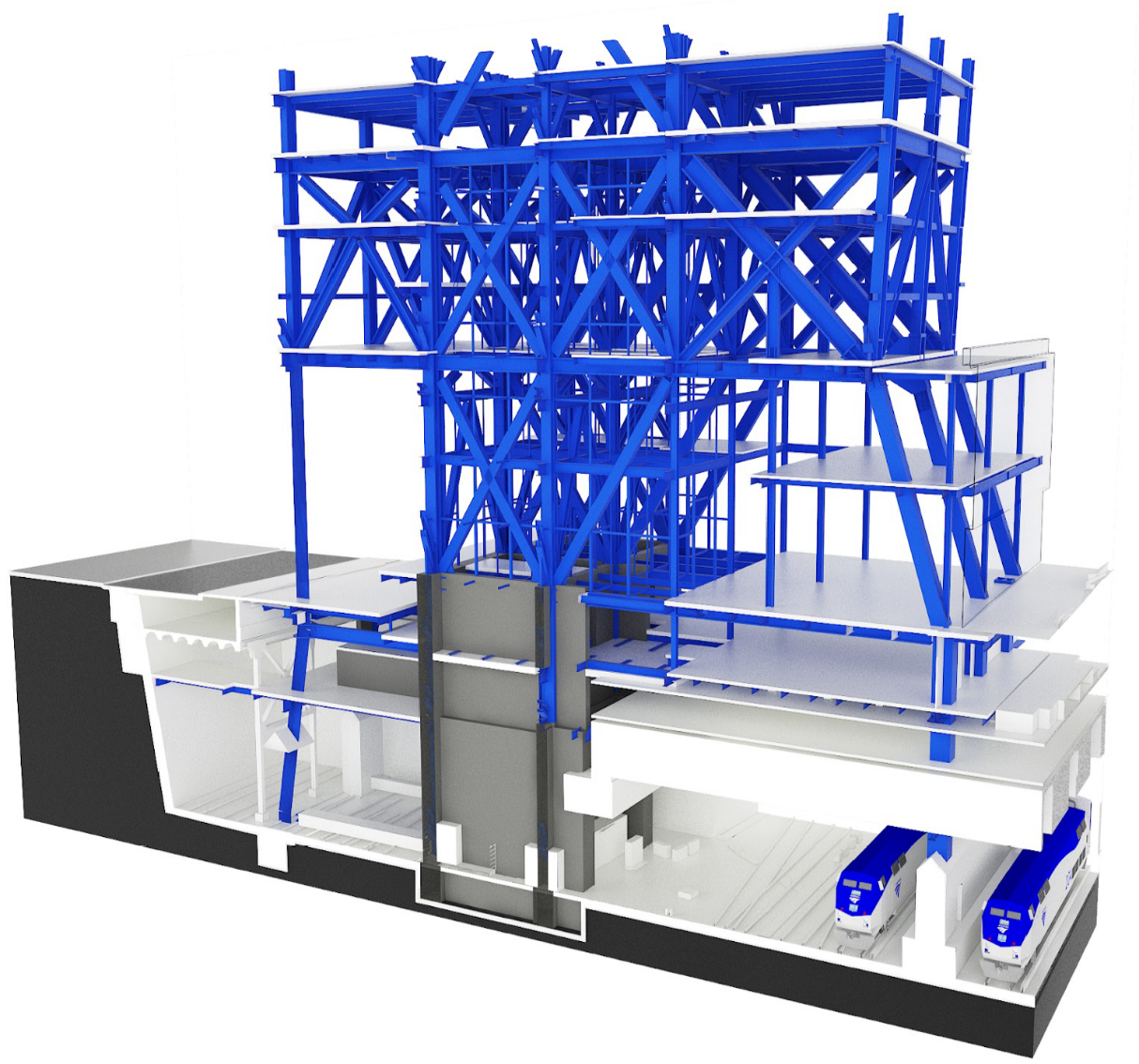 Architektonický návrh
Konstrukční systém
Výkresy
Výstavba
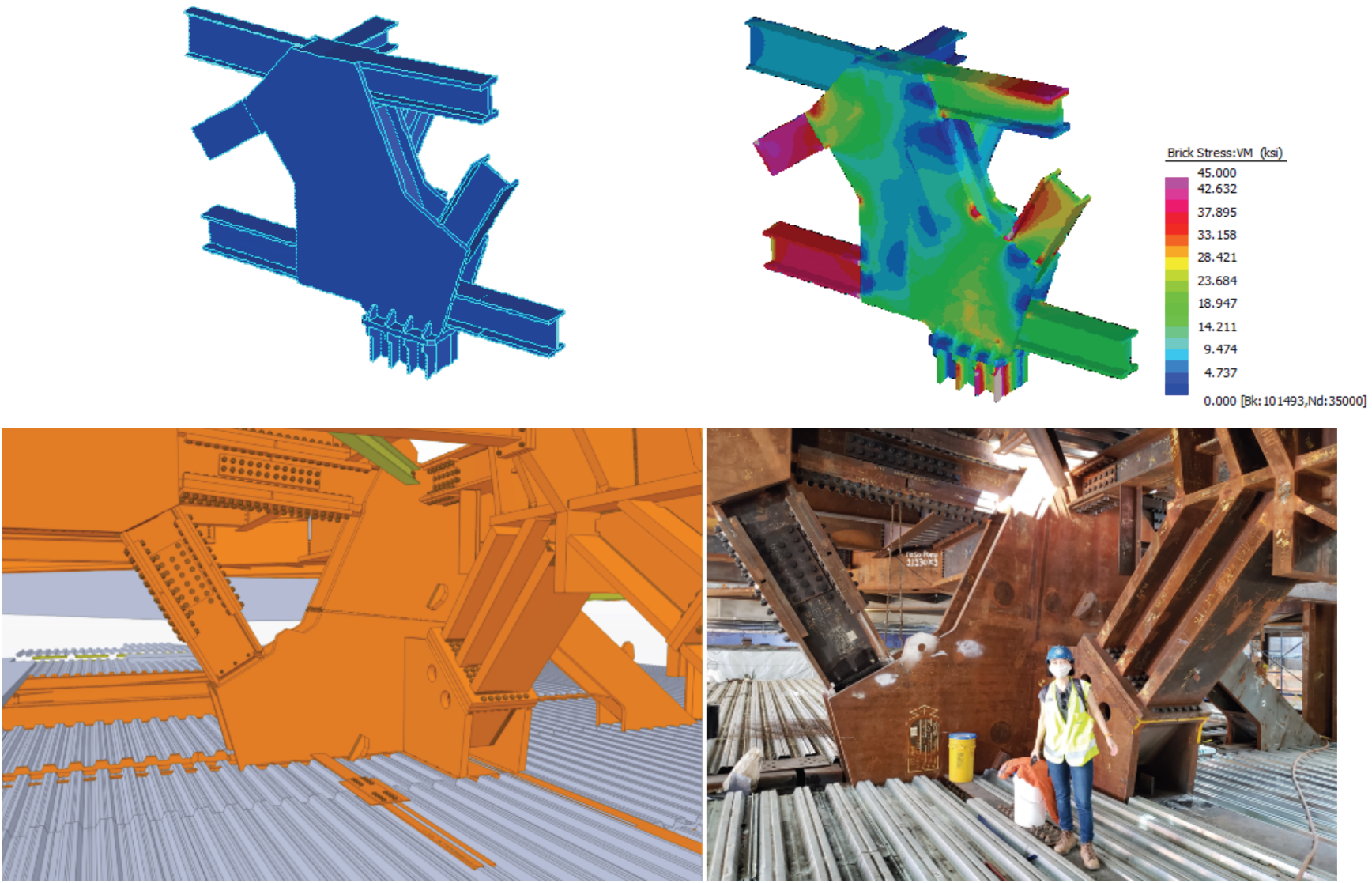 Biswas et al. Cross-platform integration for realizing efficient steel connections
Návrh napříč platformami
Biswas et al. Cross-platform integration for realizing efficient steel connections
Konstrukční prvky
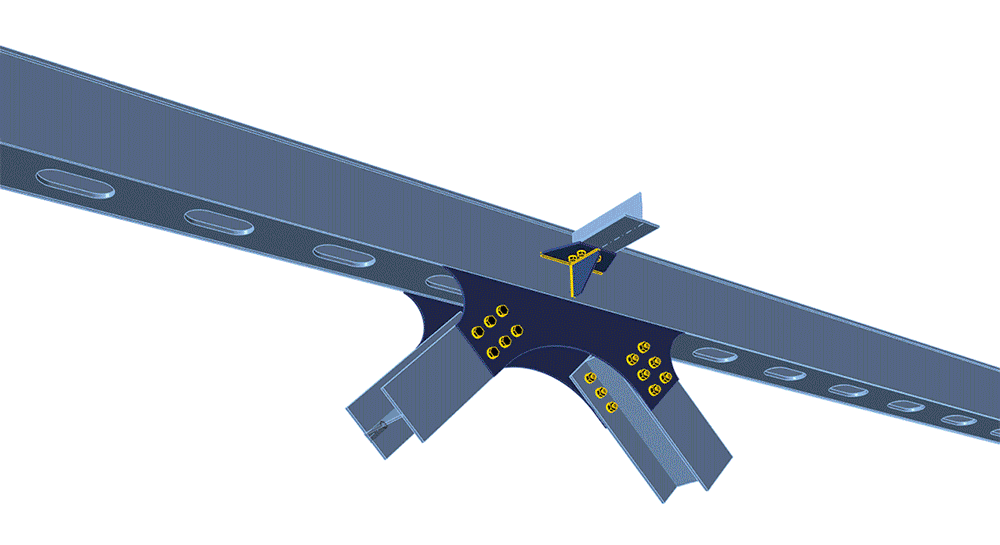 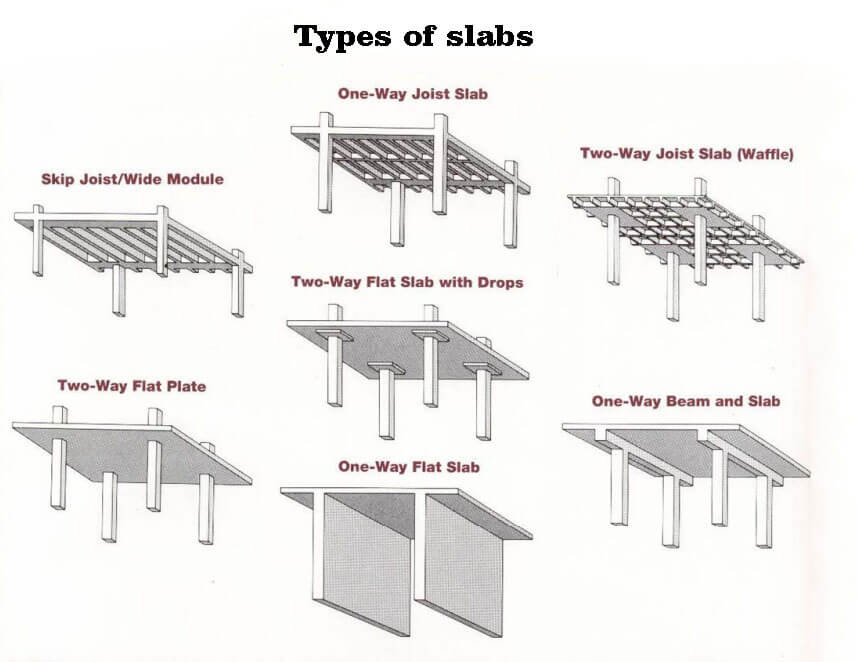 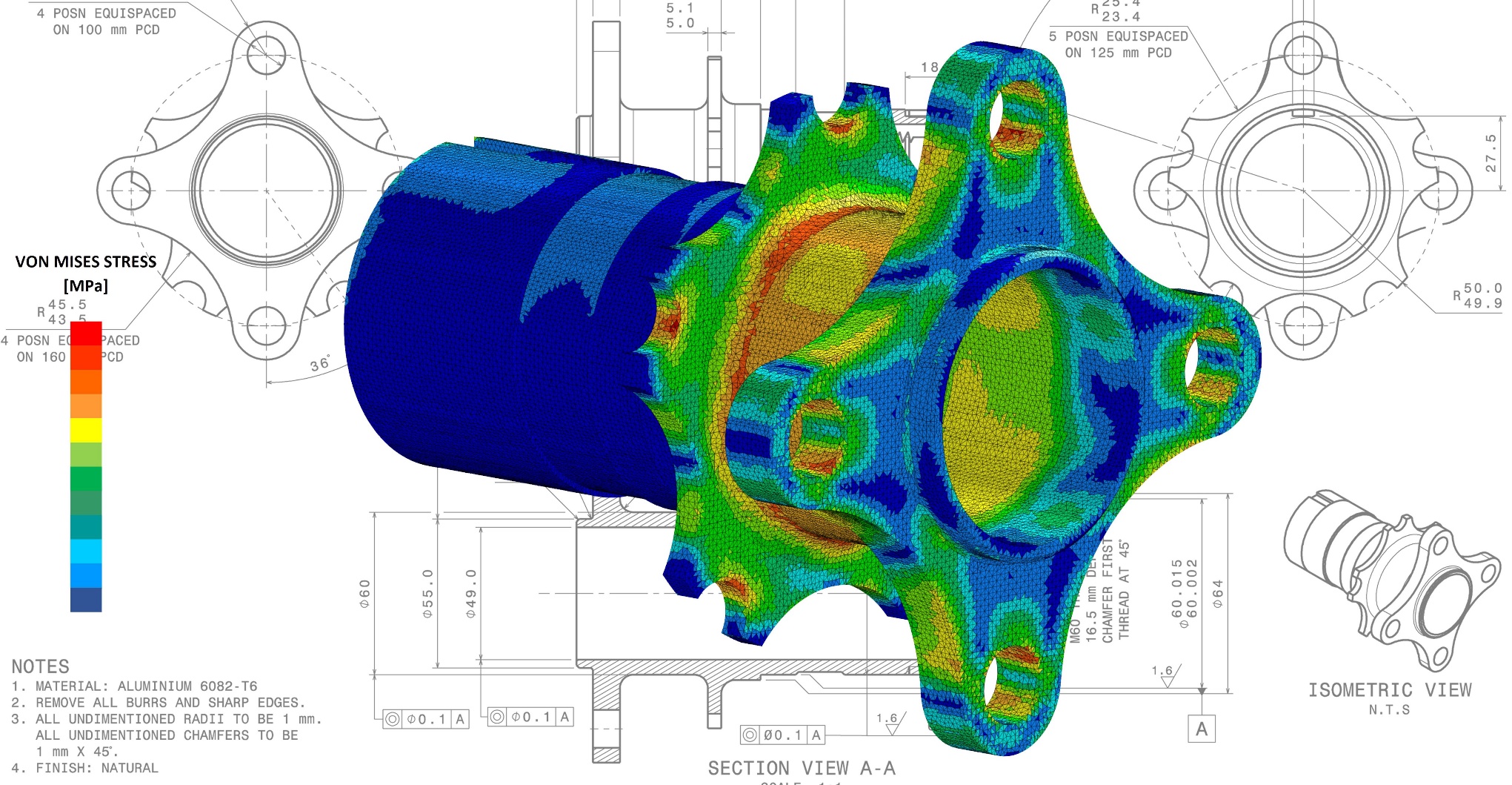 Prut
Stěna
Deska
Deskostěna
3D
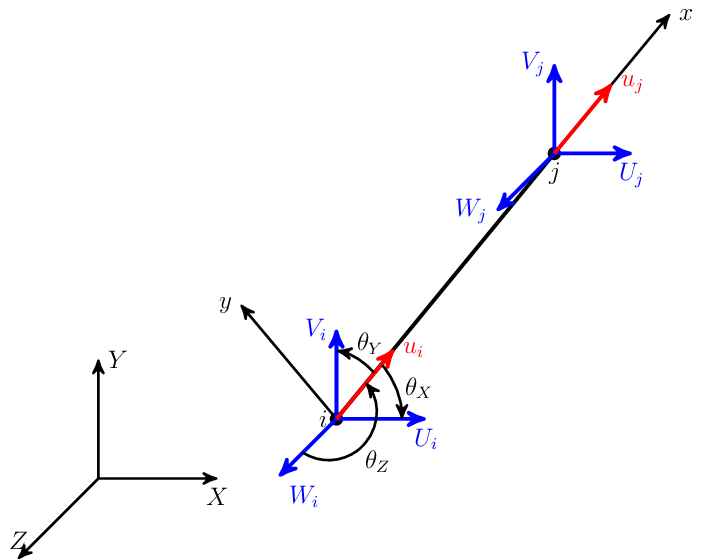 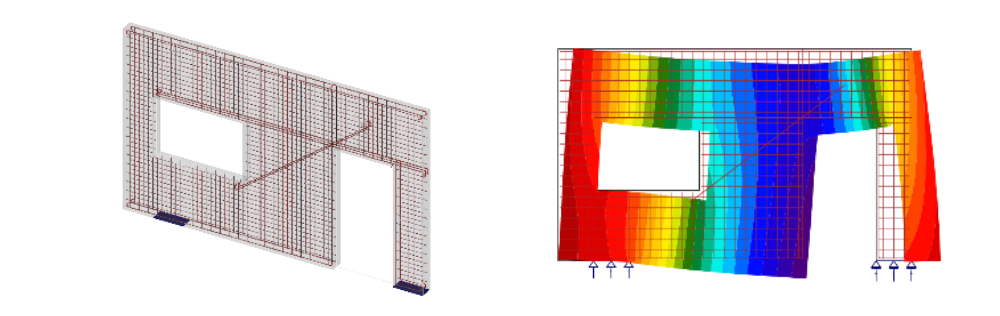 https://blog.spatial.com/finite-element-modeling
Konstrukční systém
Vítr
Rám
Vítr
Photo from NorSteel Buildings
Návrh pomocí mezních stavů
Mezní stav použitelnosti (1.)
Mezní stav únosnosti (2.)
Deformace
Průhyby
Vibrace
Trhliny
EQU – Překlopení
STR – Mechanismus, přetržení, ztráta stability
GEO – Podpory a základy
FAT – Únava, dotvarování
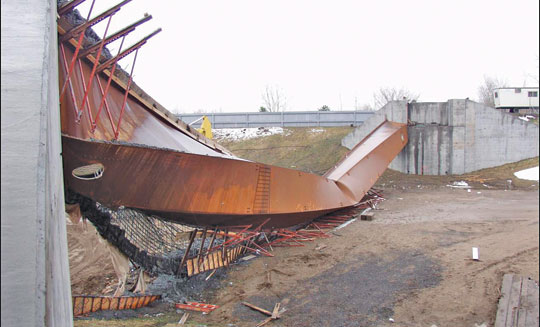 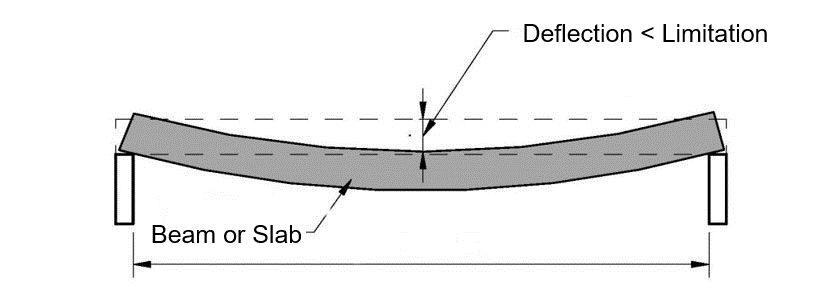 https://civildigital.com/lateral-torsional-buckling-beams-lateral-deflection-torsion/
Zatížení
Hustota pravděpodobnosti
Porucha
Zatíženínebo únosnost
Zatížení – součinitele spolehlivosti
Součinitele spolehlivosti
Nejistoty
Zatížení sněhem
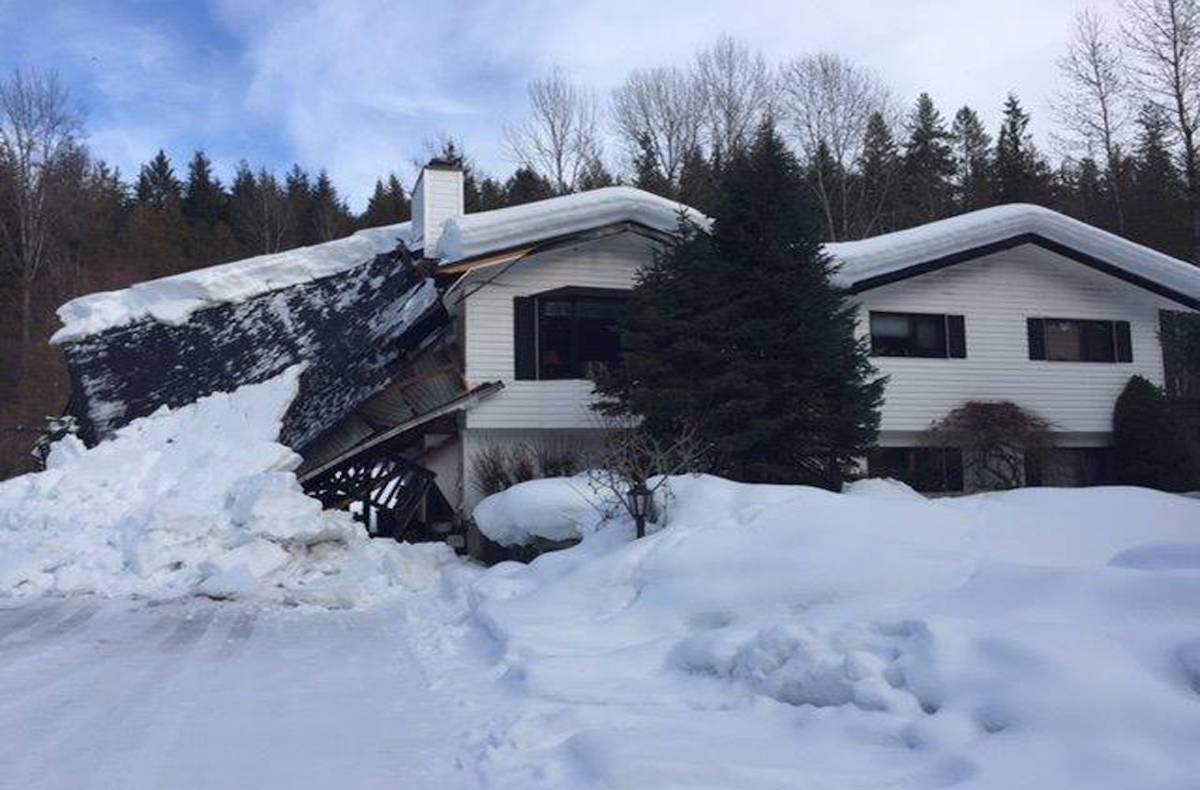 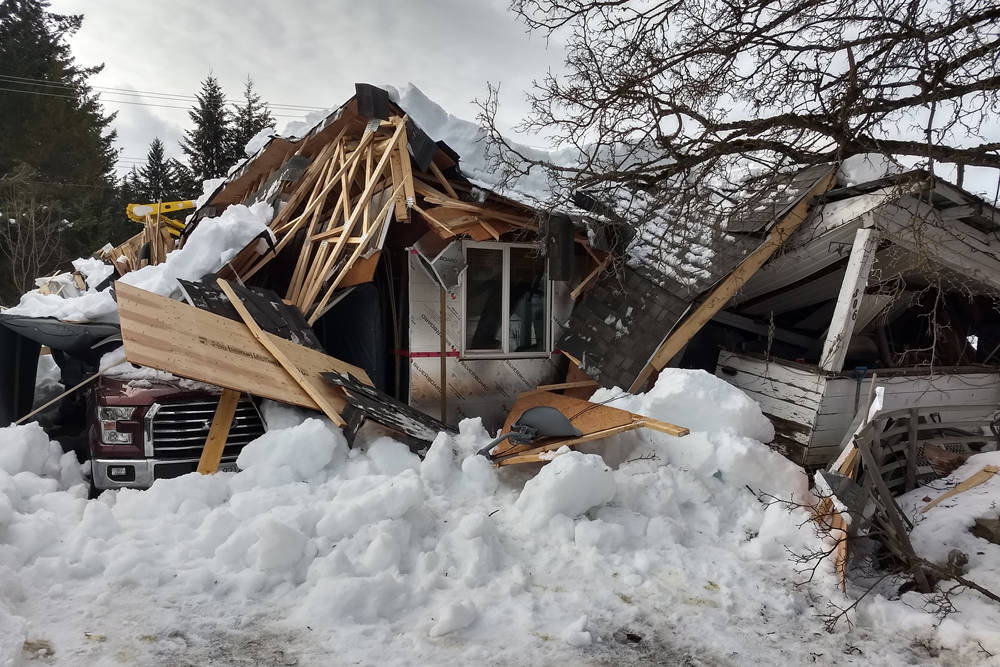 https://www.theprogress.com/news/two-houses-in-nakusp-collapse-under-snow-load/
https://www.westerlynews.ca/news/another-nakusp-roof-collapses-under-weight-of-snow/
Zatížení sněhem (EN 1991-1-3)
Tvarový koeficient
[-]
Součinitel expozice
[-]
Tepelný součinitel
[-]
Charakteristické zatížení sněhem na zemi [kN/m2]
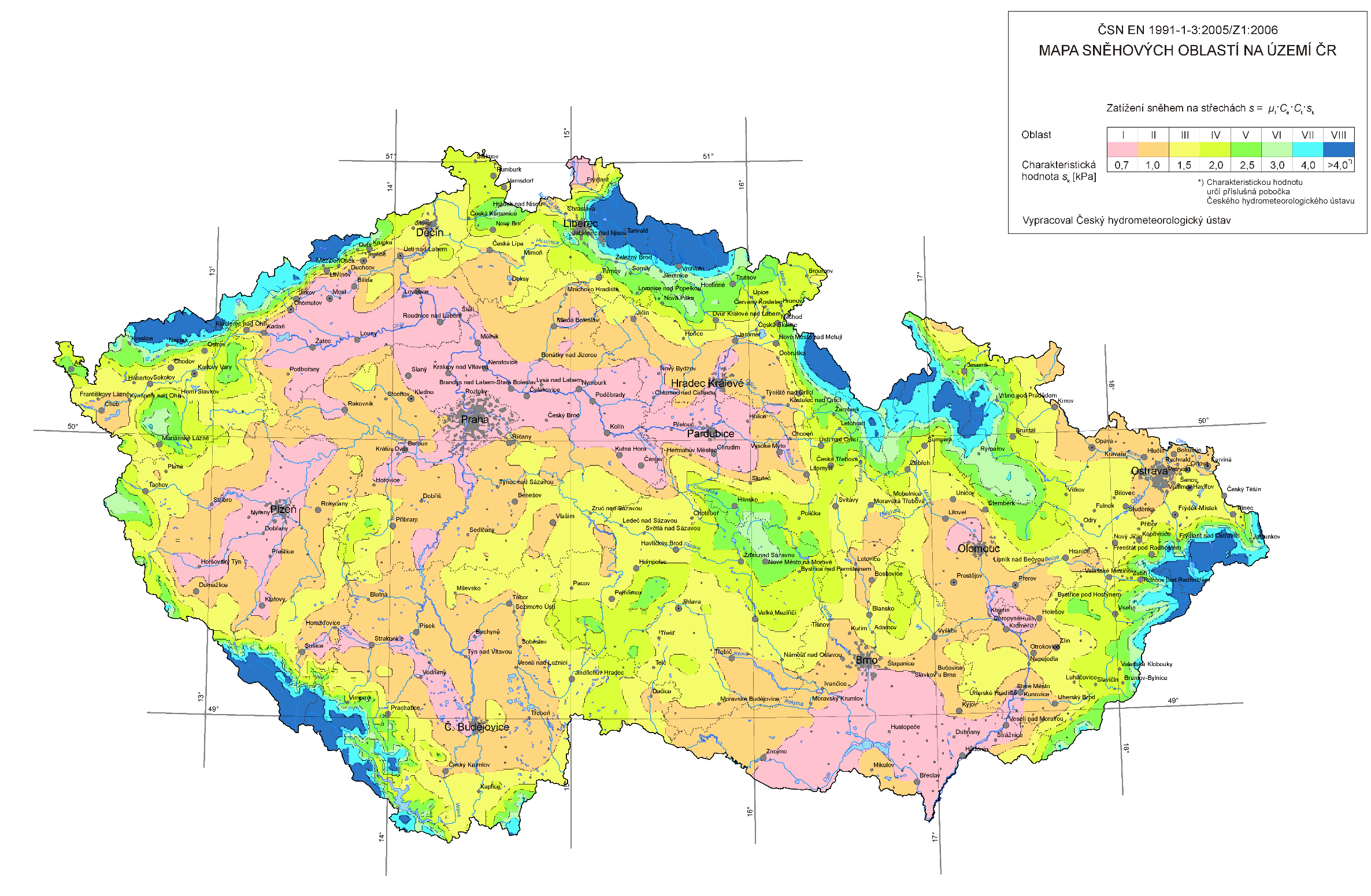 https://clima-maps.info/snehovamapa/
Tvarový součinitel
Navátý
Nenavátý
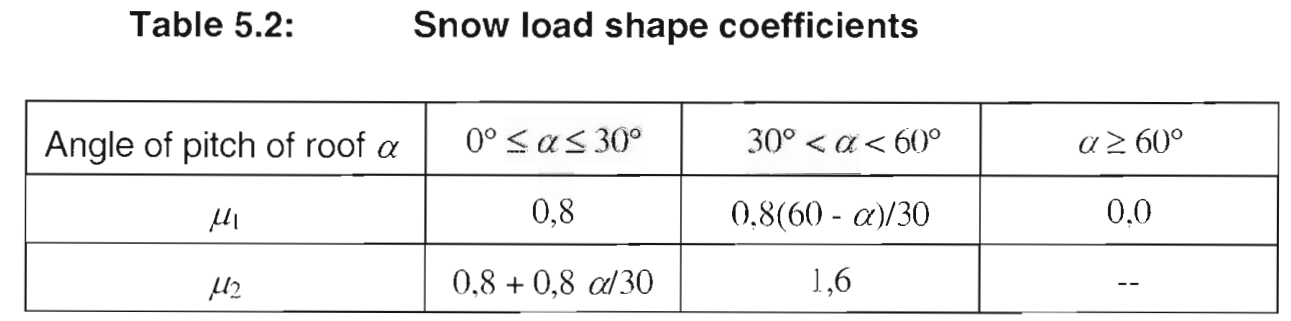 EN 1991-1-3
Součinitele expozice a tepelný součinitel
Lokální efekty
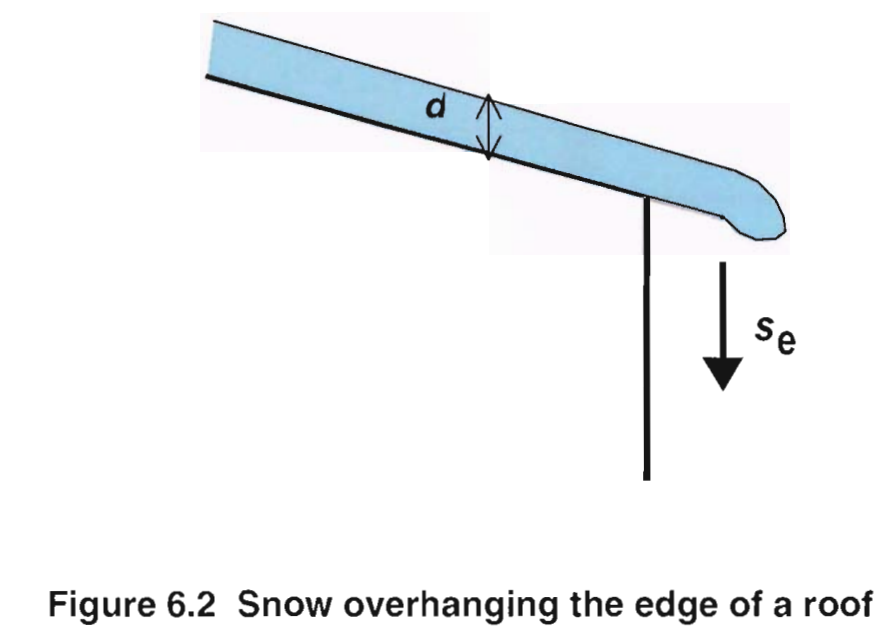 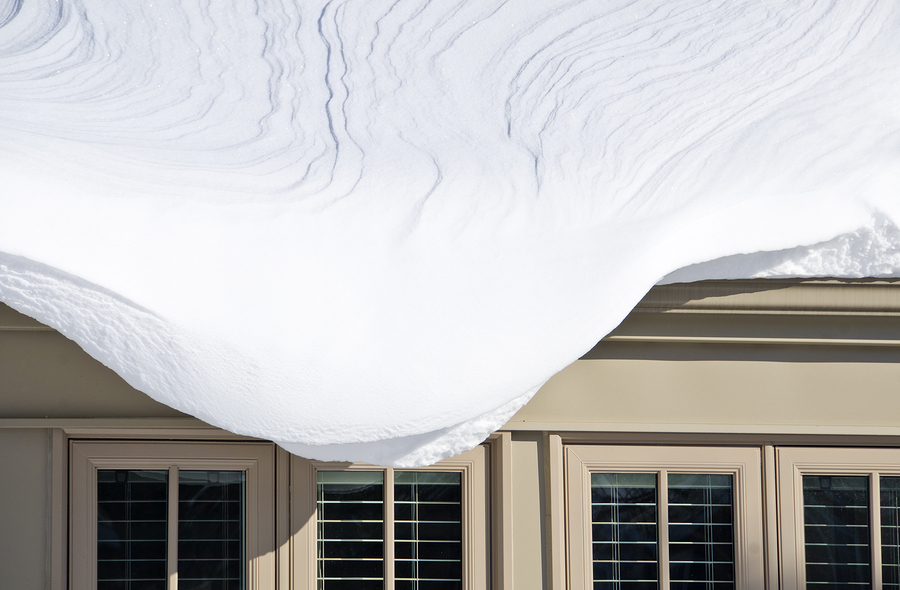 EN 1991-1-3
https://www.claimsjournal.com/news/national/2014/10/20/256504.htm
Příklad
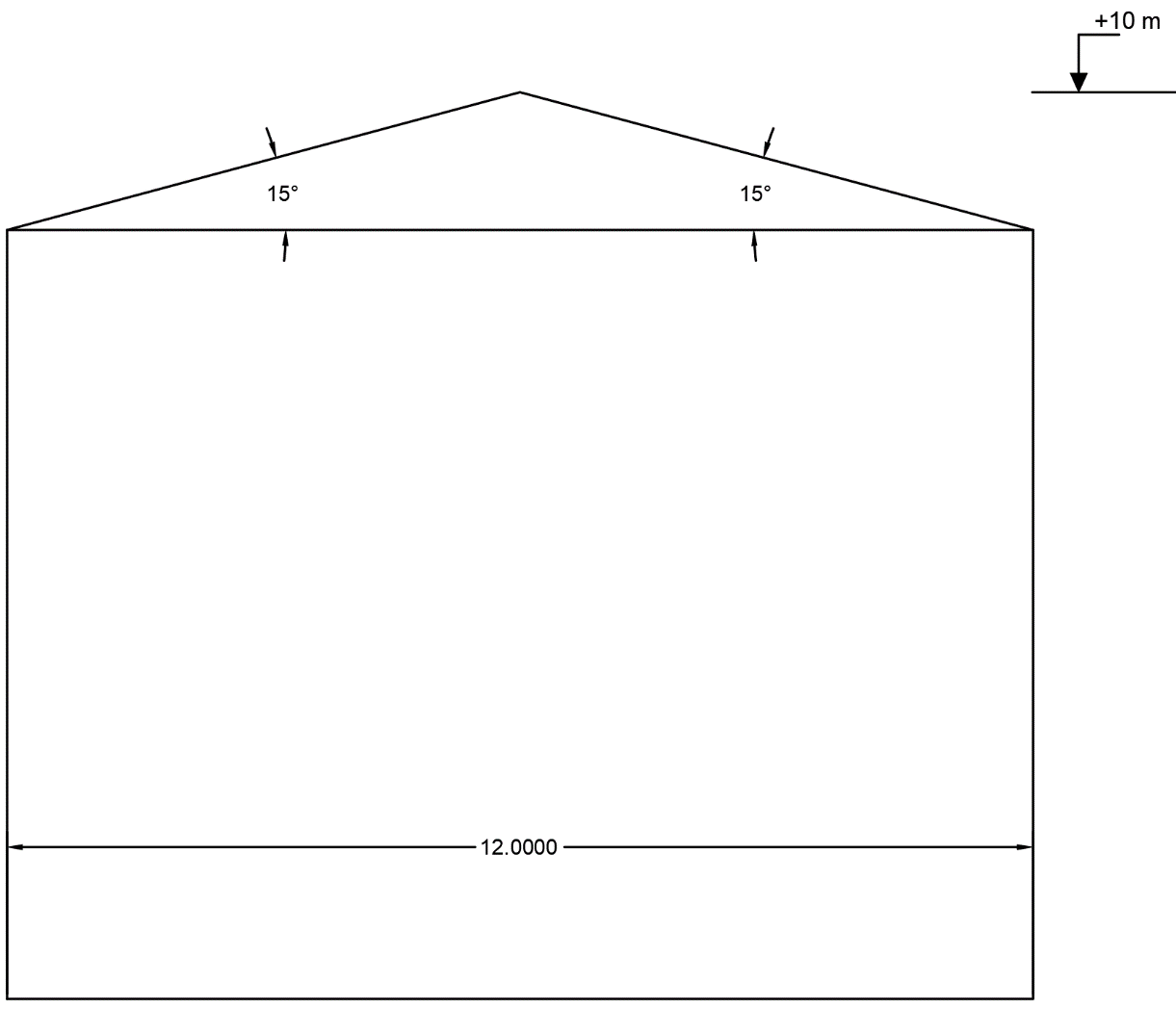 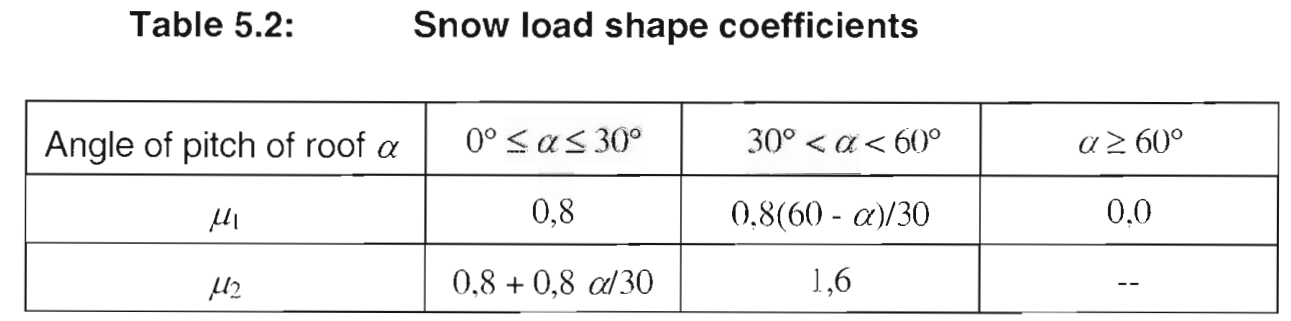 EN 1991-1-3
Zatížení větrem (EN 1991-1-4)
https://structville.com/2022/03/how-to-apply-wind-load-on-roofs-of-buildings.html
Zatížení větrem (EN 1991-1-4)
Zatížení větrem (EN 1991-1-4)
Zatížení větrem (EN 1991-1-4)
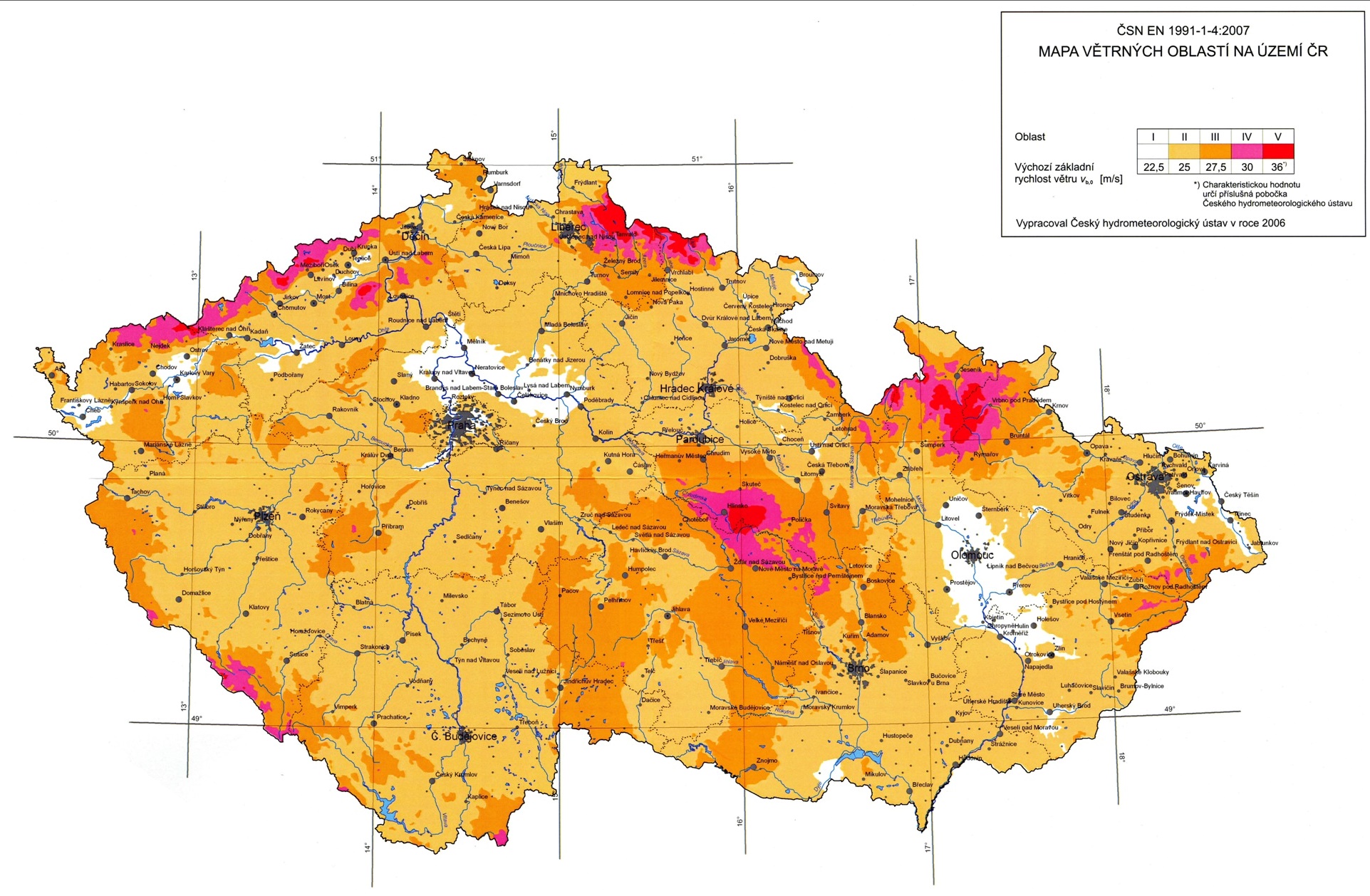 https://www.dlubal.com/cs/reseni/online-sluzby/oblasti-zatizeni-snehem-vetrem-a-zemetresenim
Zatížení větrem (EN 1991-1-4)
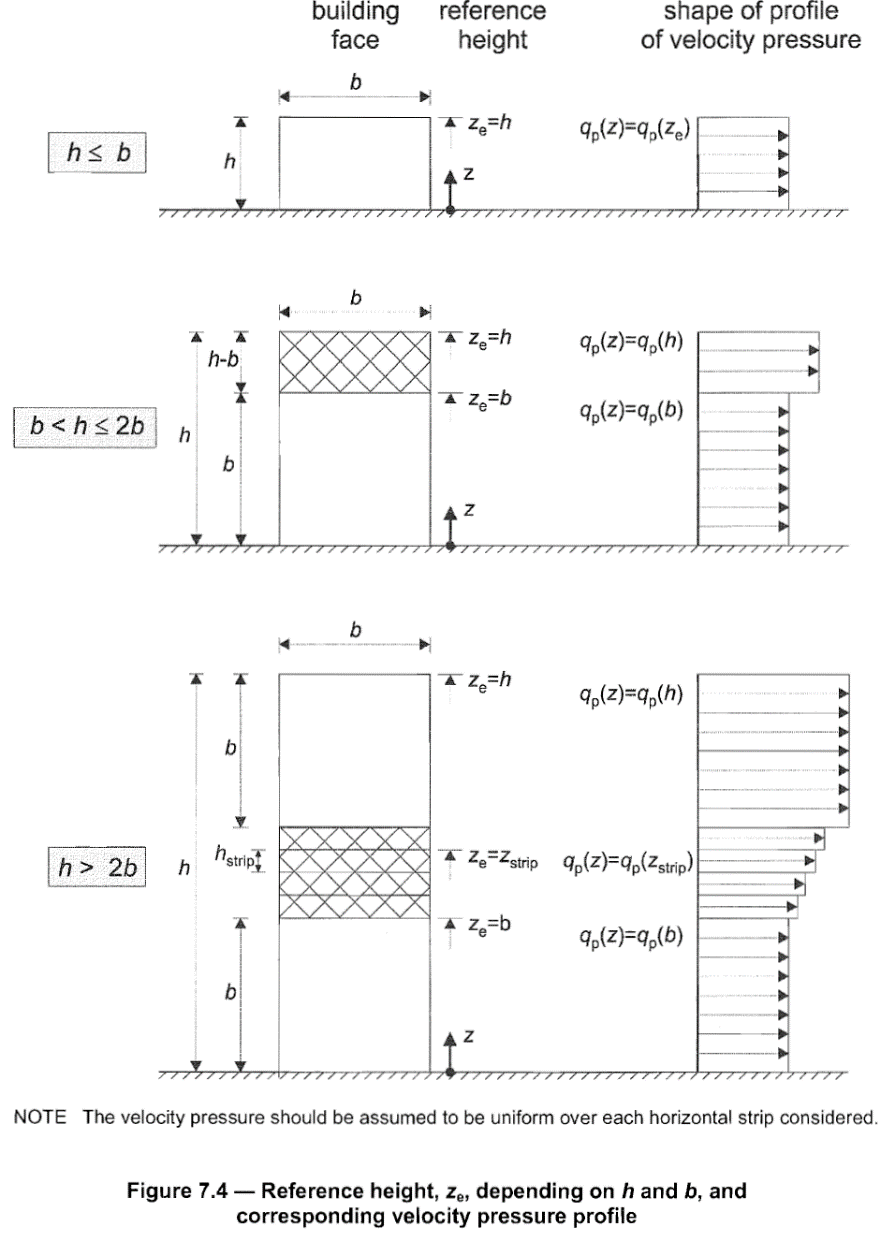 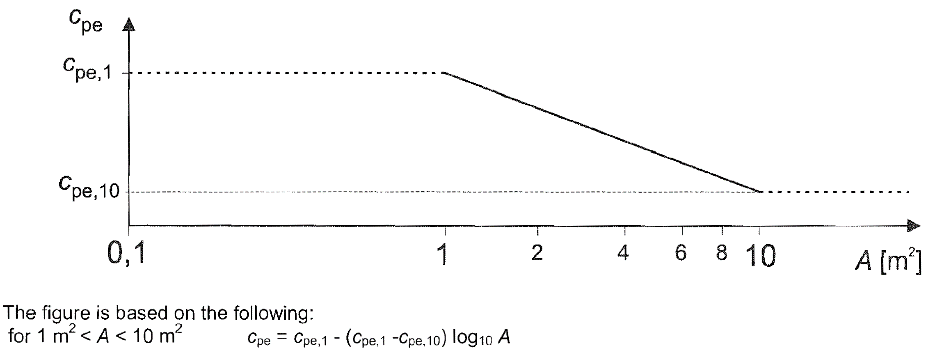 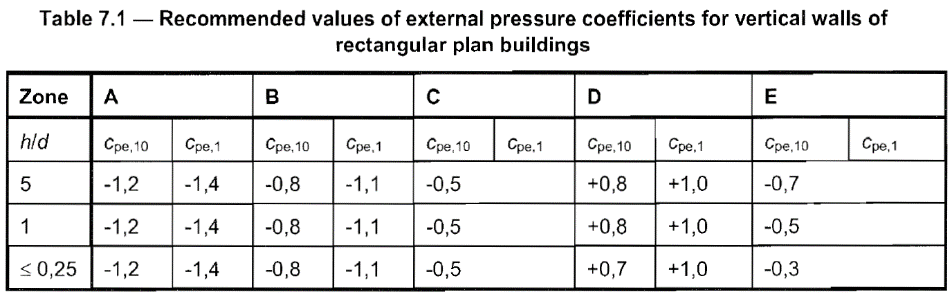 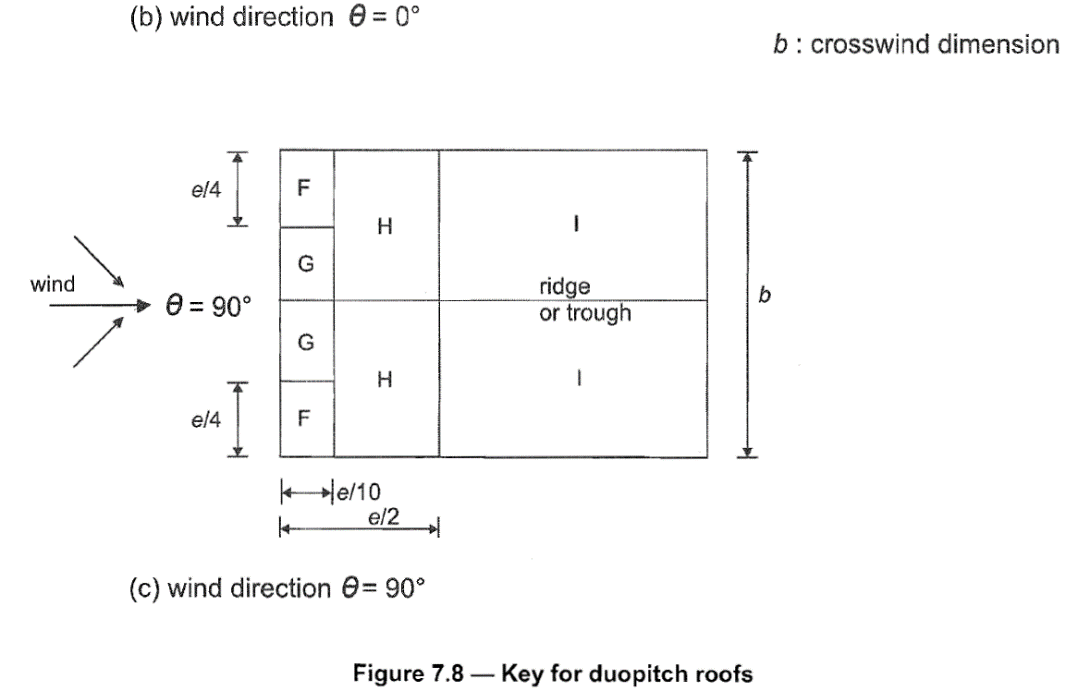 EN 1991-1-4
Vítr – Vnější & vnitřní
EN 1991-1-4
Příklad
Výška budovy
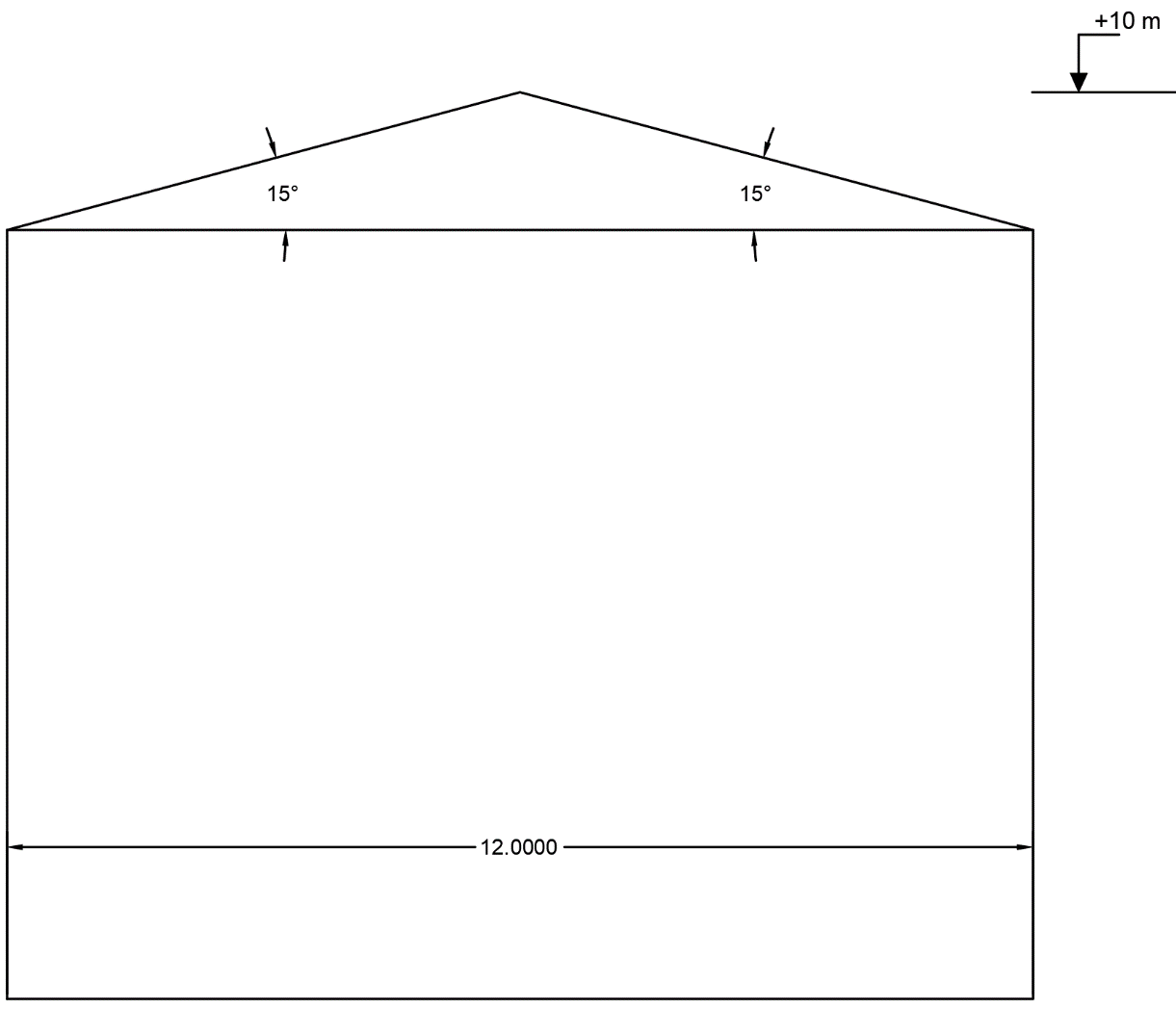 EN 1991-1-4